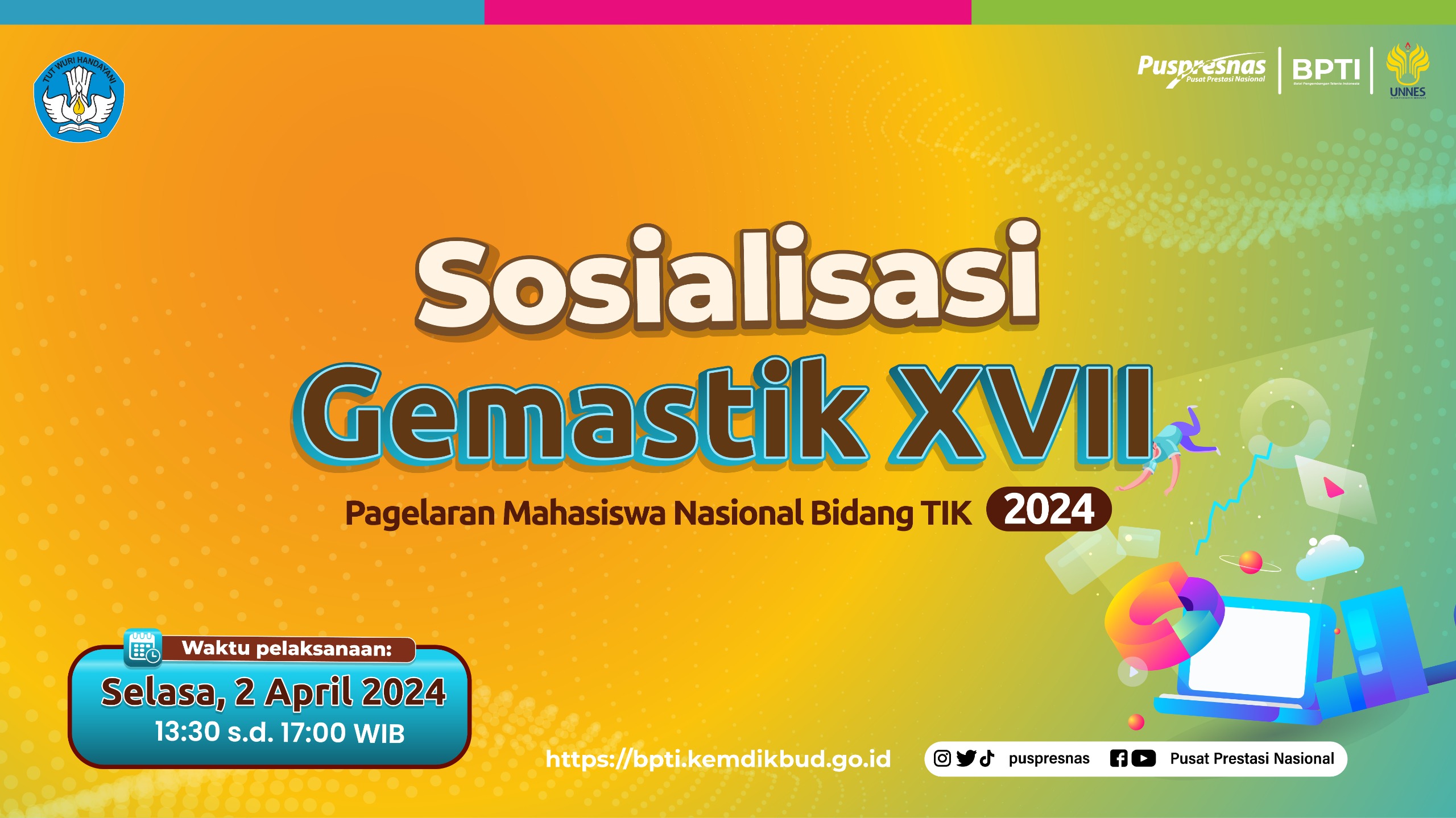 Divisi IV– Desain Pengalaman Pengguna
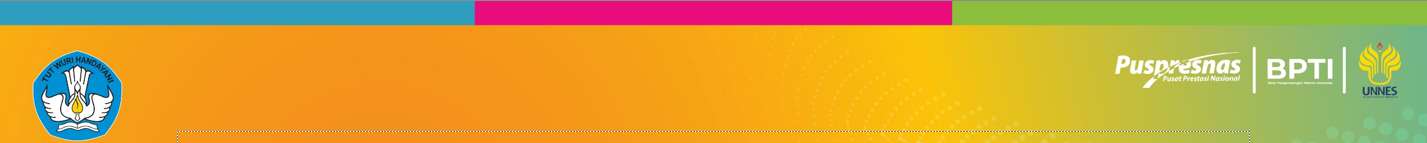 Lomba Desain Pengalaman Pengguna (UX Design)
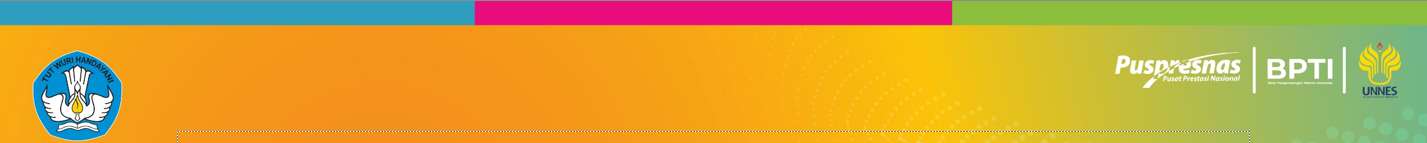 Tema Desain Pengalaman Pengguna (UX Design)
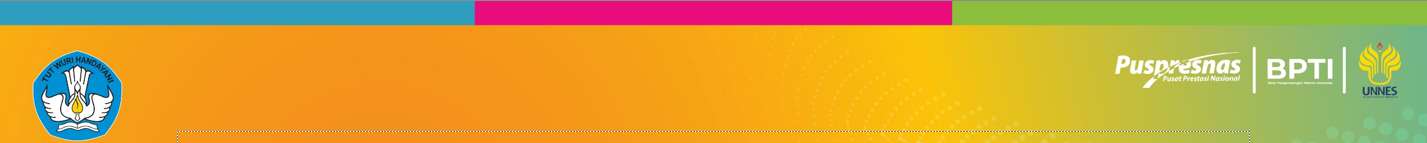 Metode design
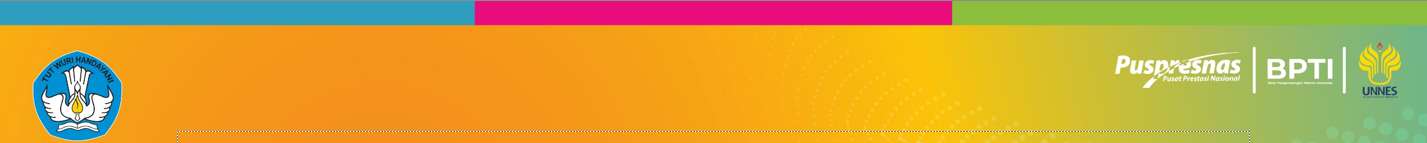 Keterlibatan pengguna pada konteks
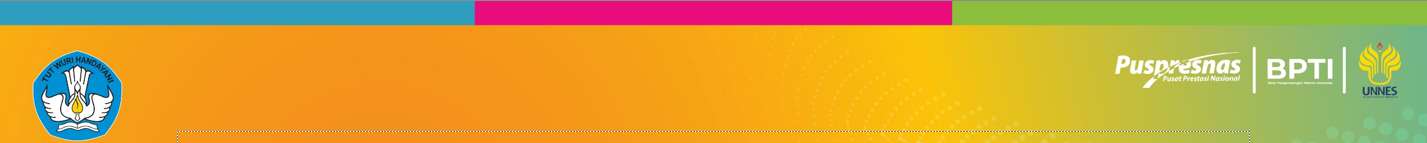 Iterative design
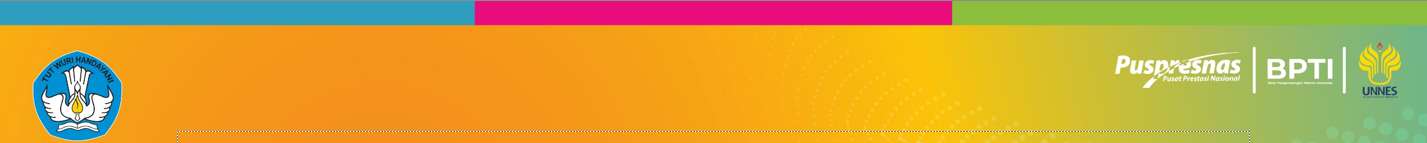 Eksplorasi teknologi berkembang
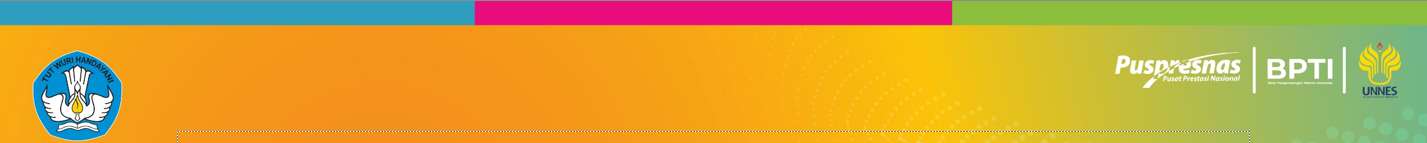 Babak Penyisihan Desain Pengalaman Pengguna (UX Design)
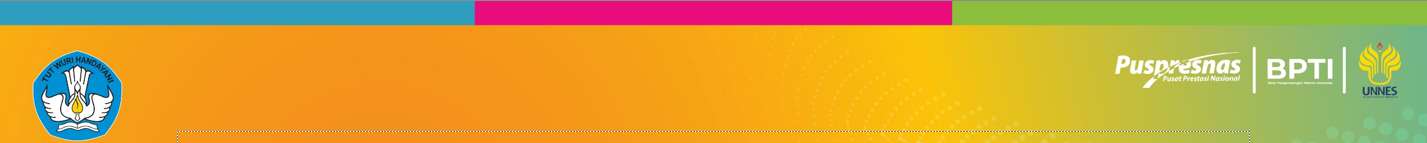 Babak Final Desain Pengalaman Pengguna (UX Design)
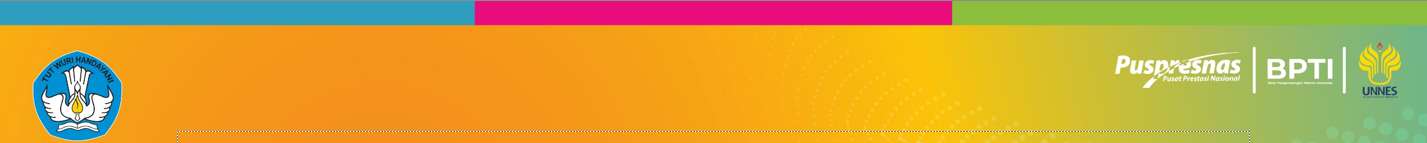 Tips
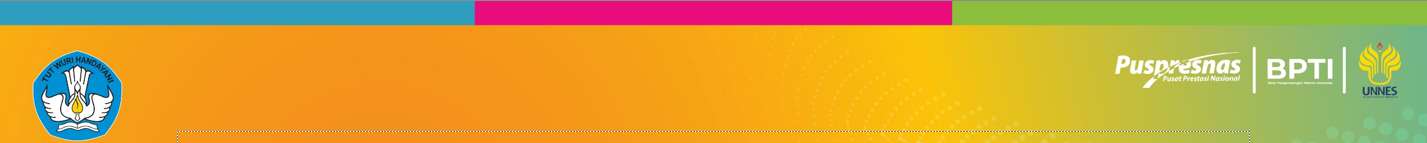 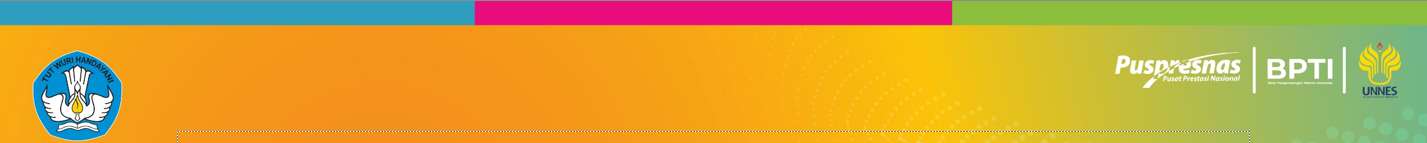 Ketentuan Khusus
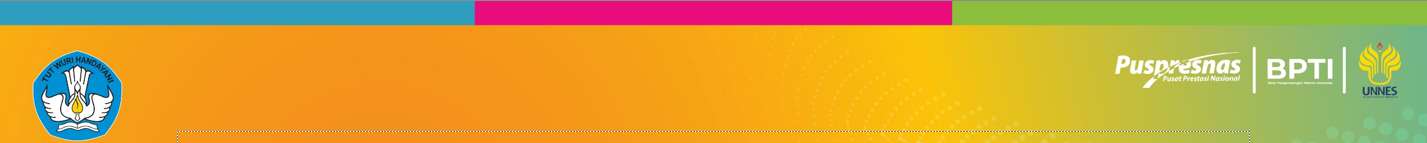 Selamat Berlomba dan Jangan lupa Bersenang-senang ya guys 
[Speaker Notes: Satu dua tiga empat
Siapa siap dia dapat
Hati senang 
Karya cemerlang]